REPORTE SRFT REVUPE 2023
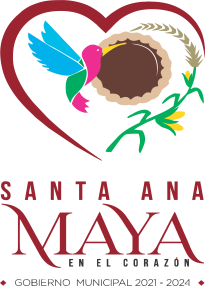 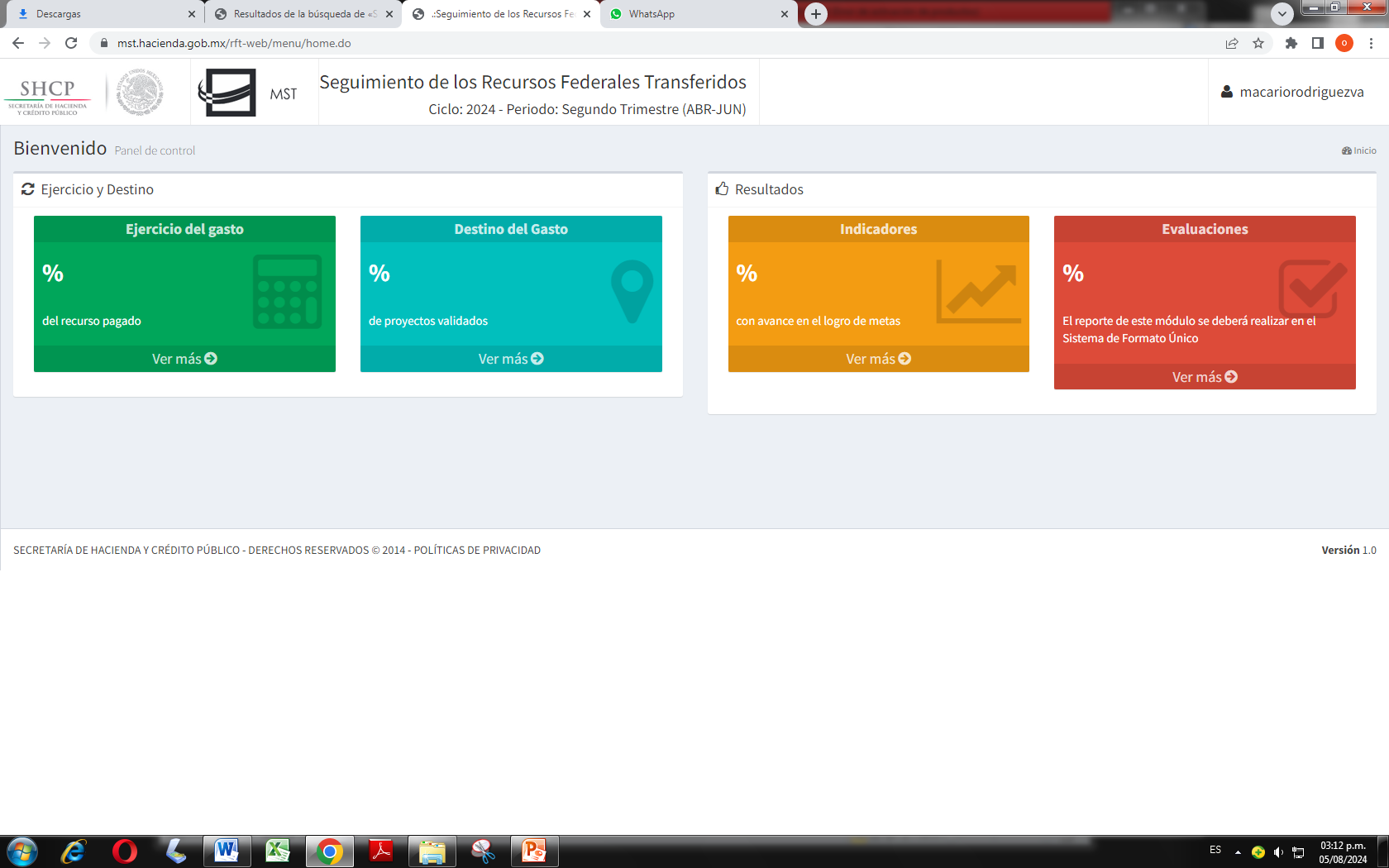 EJERCICIO DEL GASTO
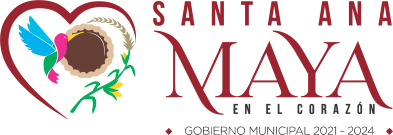 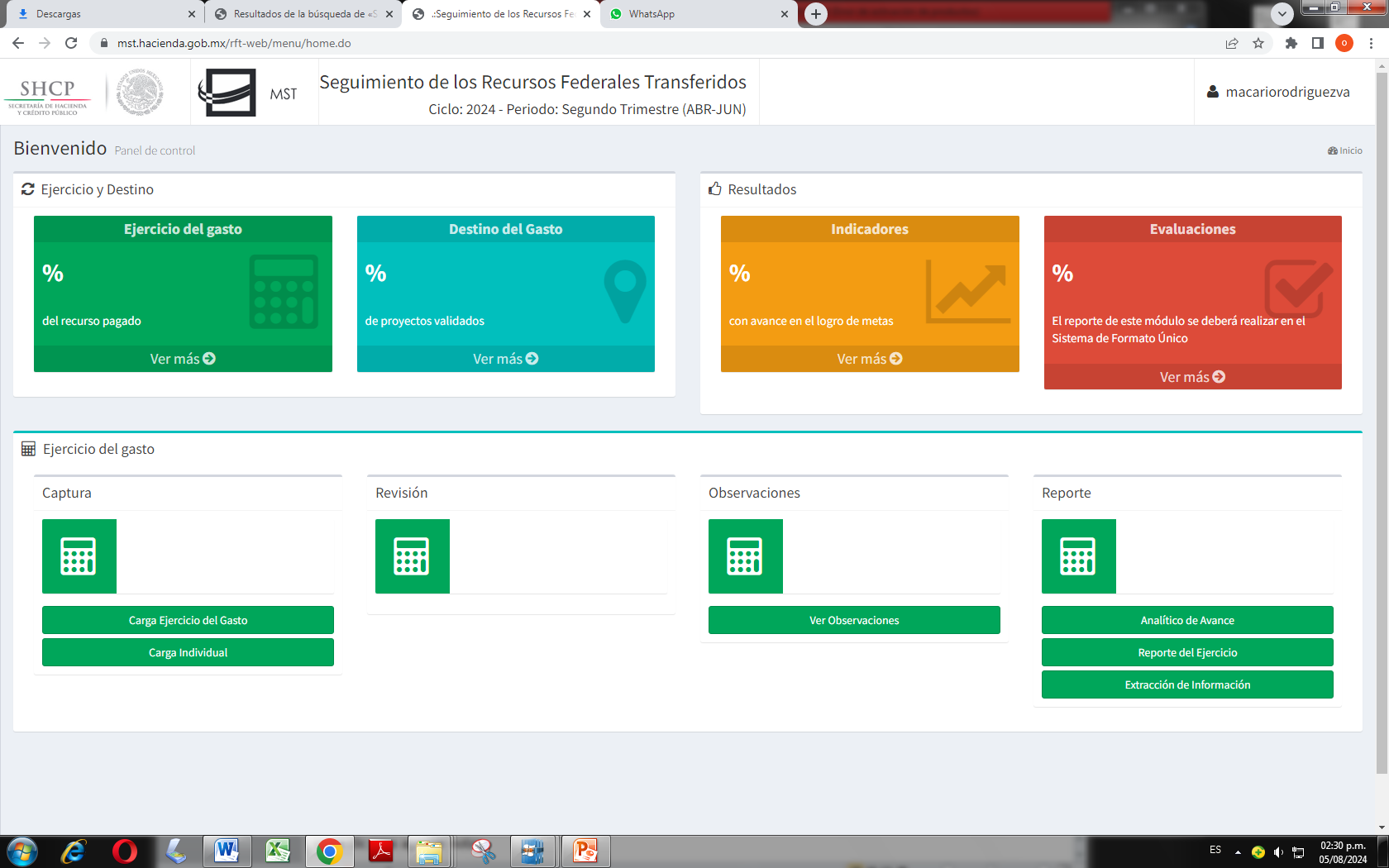 ANALÍTICO DE AVANCE
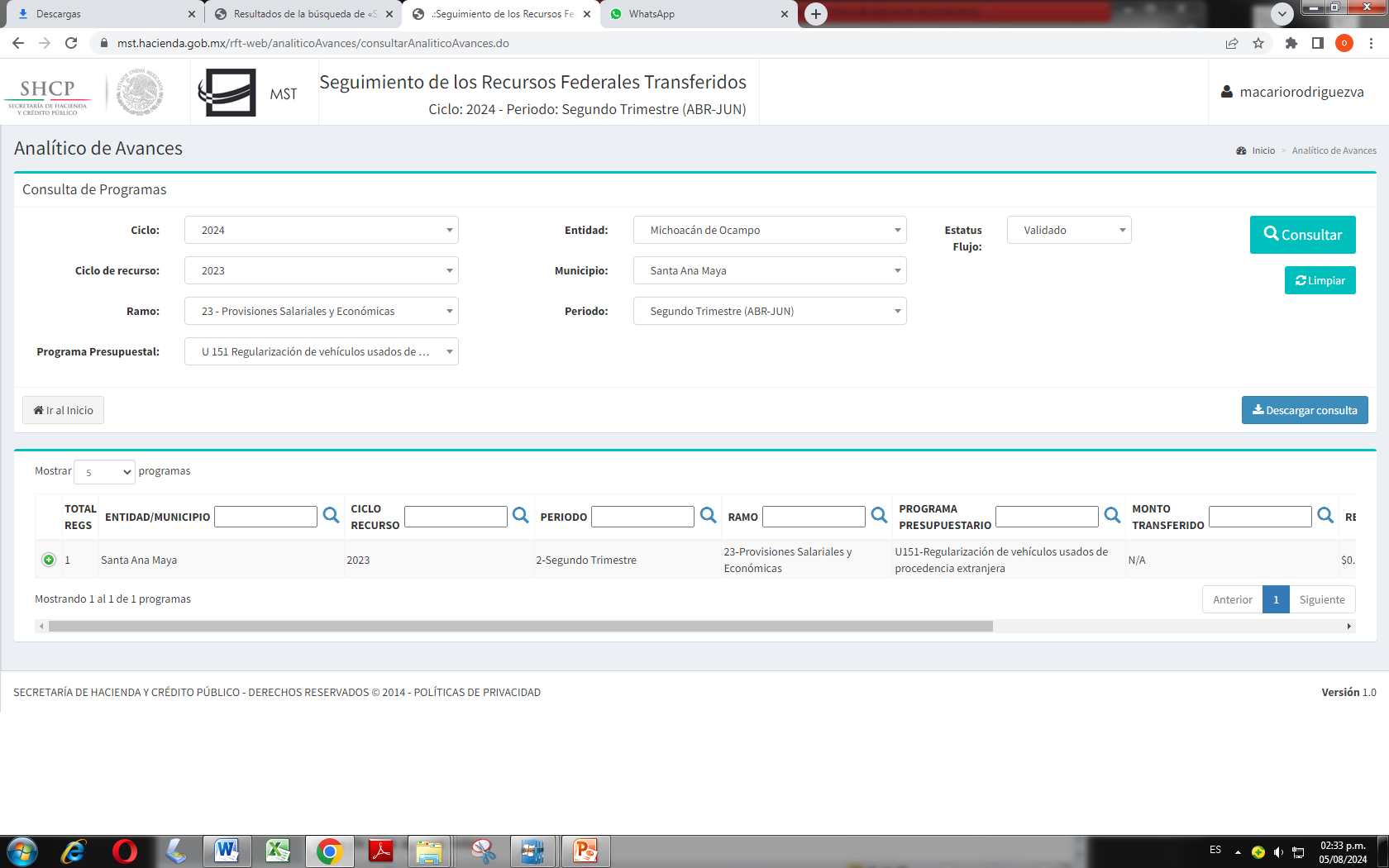 REPORTE DEL EJERCICIO
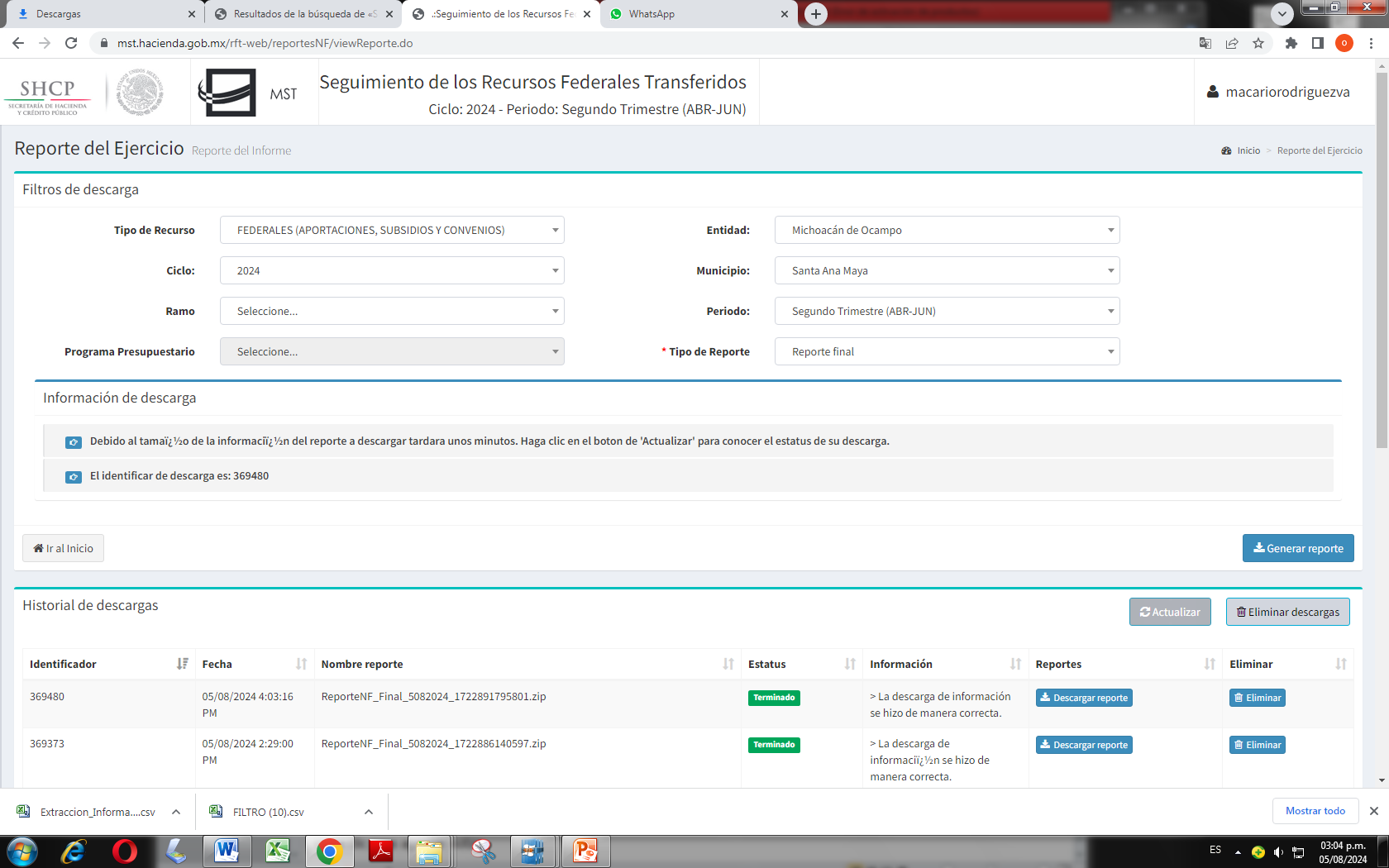 EXTRACCIÓN DE INFORMACIÓN
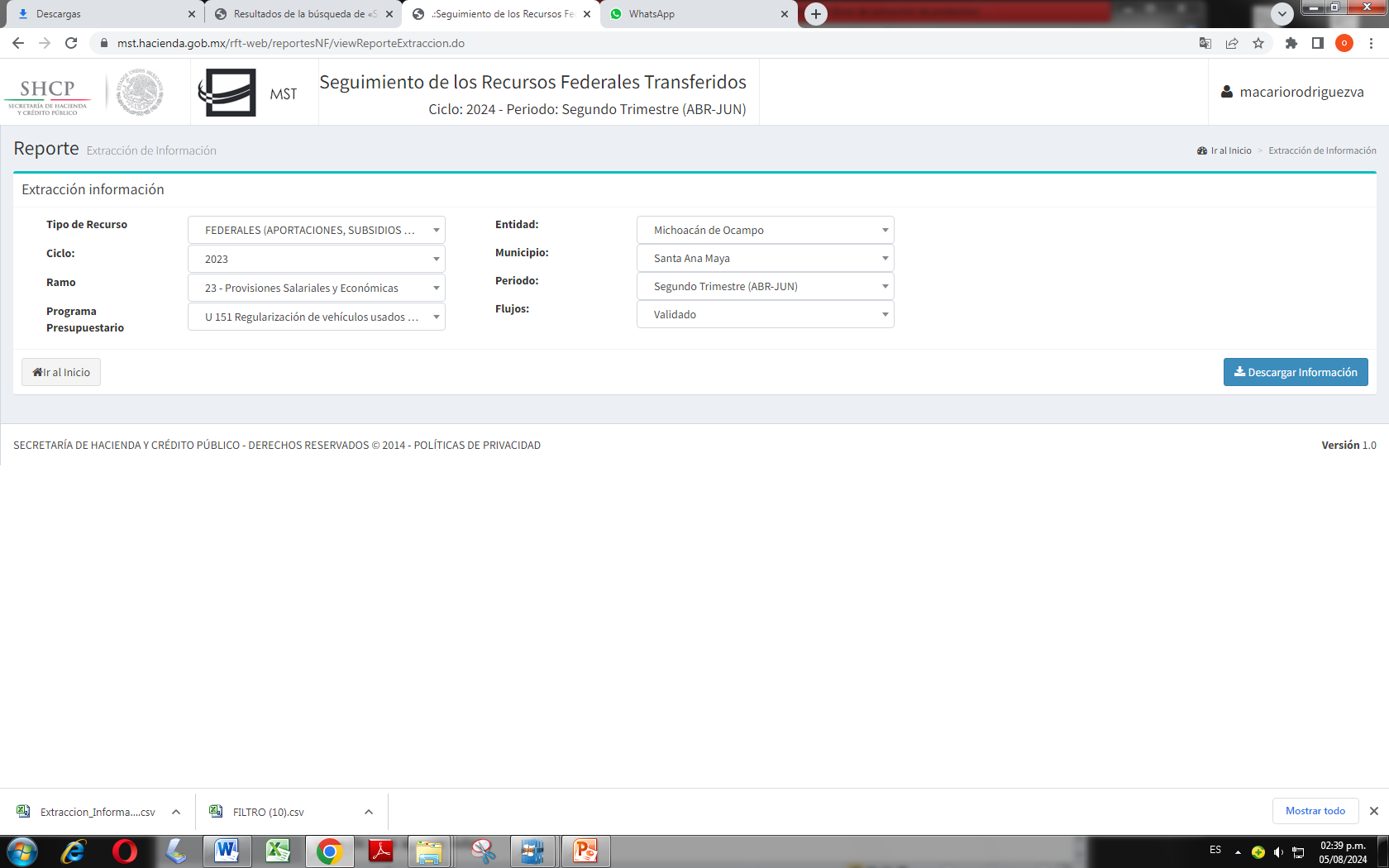 DESTINO DEL GASTO
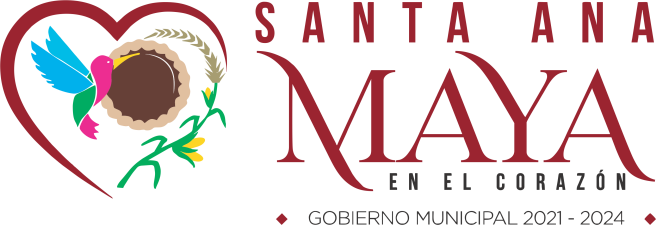 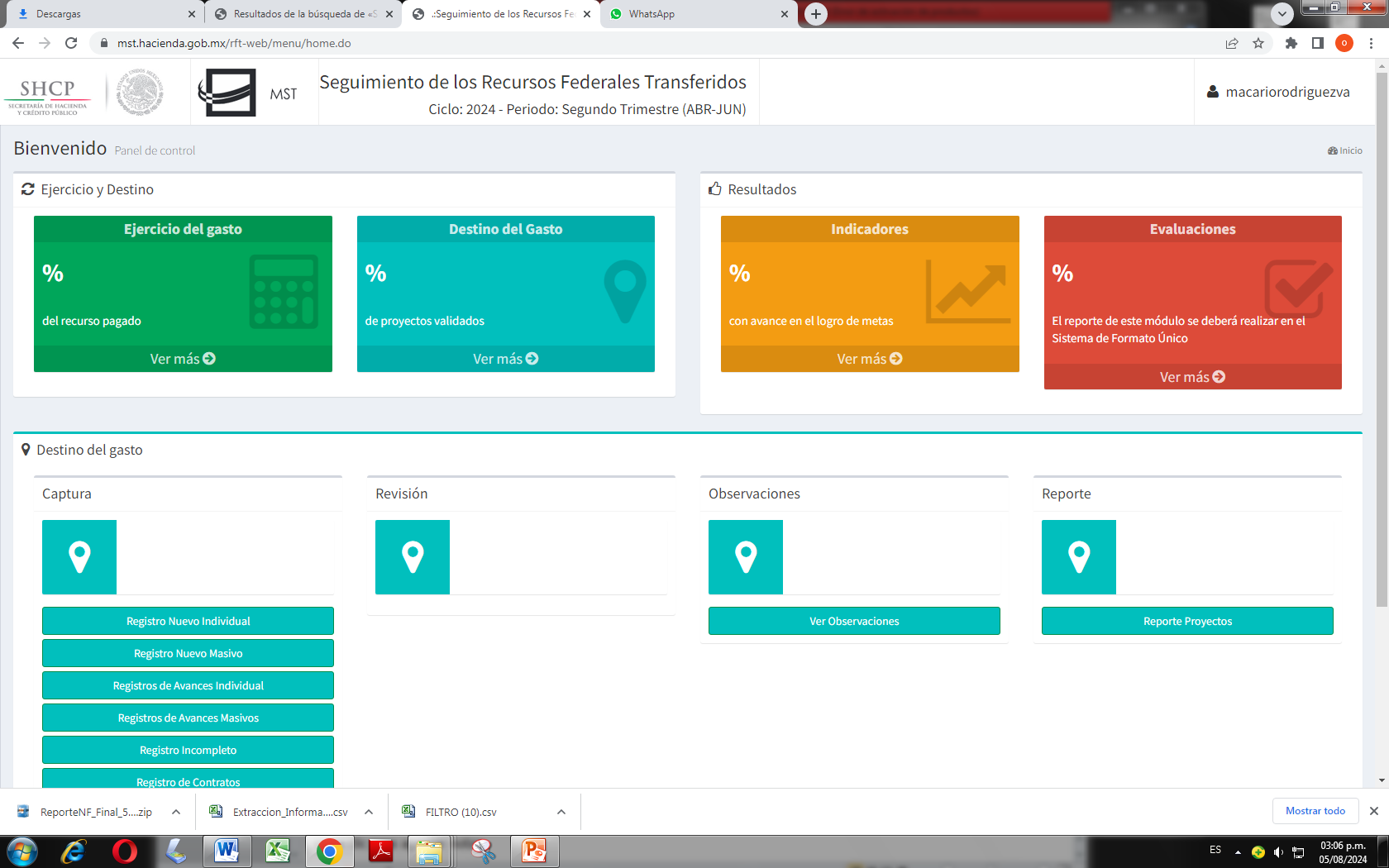 REPORTE DE PROYECTO
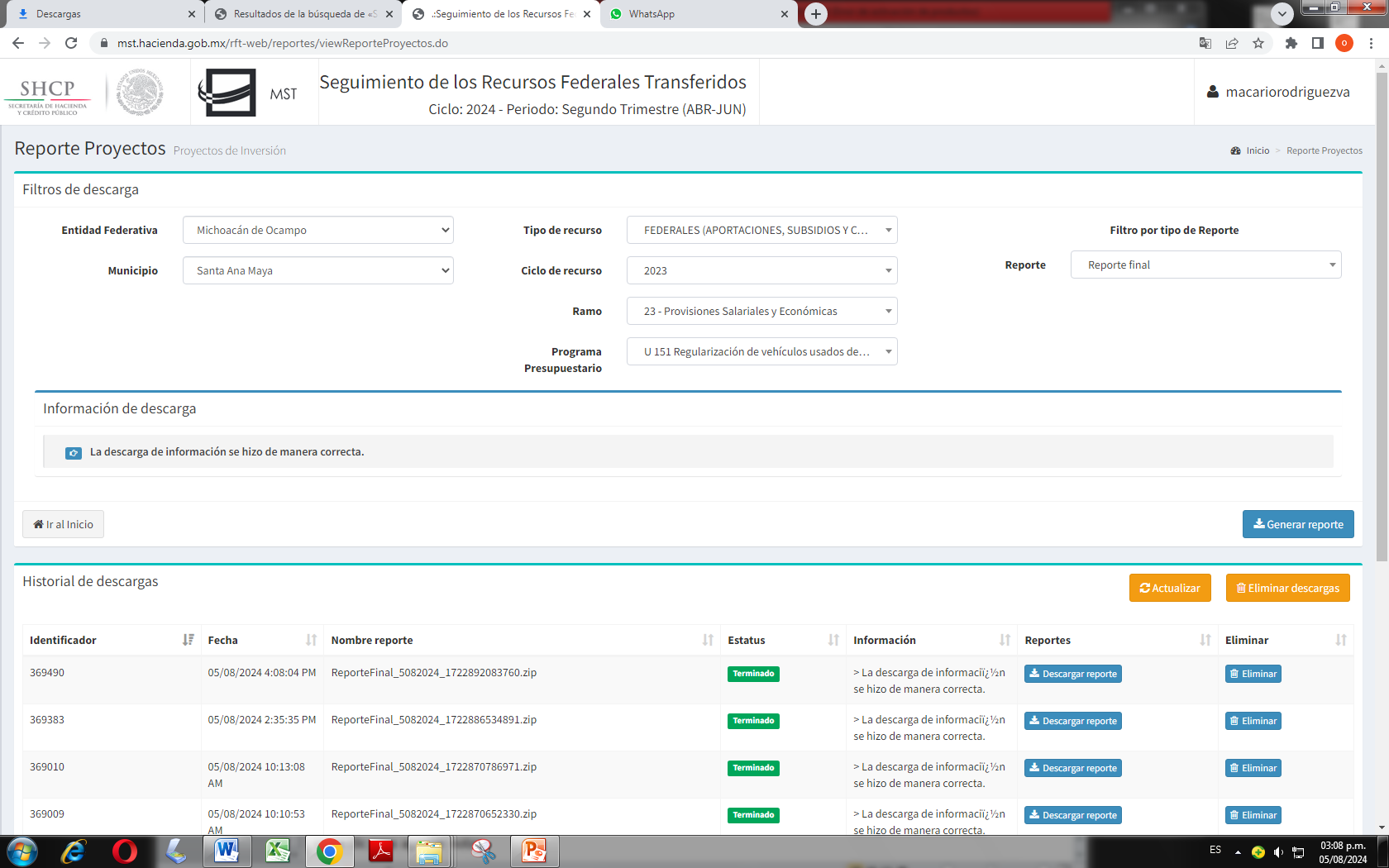